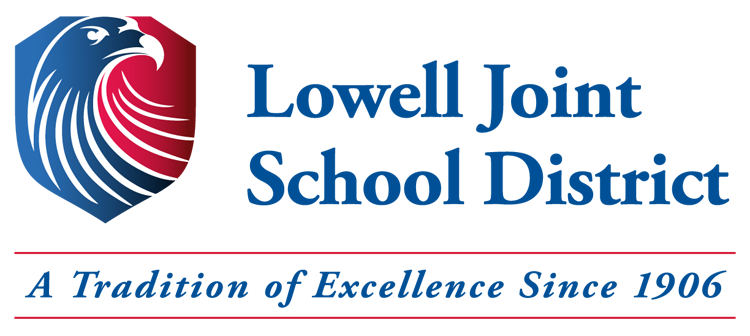 School Plan for Student Achievement
May 2, 2022
Board Presentation
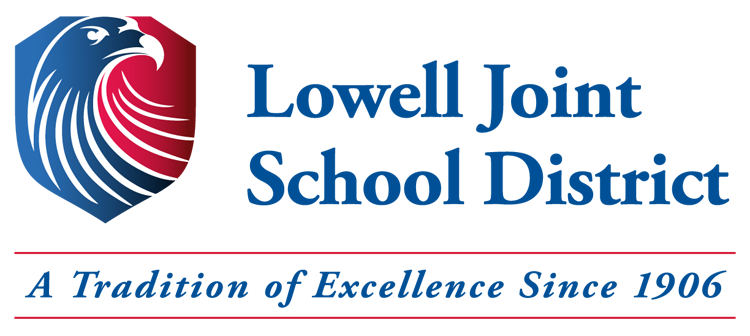 School Site Presentations
The School Plan for Student Achievement (SPSA) is a document that represents a school’s cycle of continuous improvement of student achievement. The annual process of developing, reviewing, and updating the SPSA includes a comprehensive review of data and the development of actions necessary to achieve school goals. The plan also addresses funding and proposed expenditures related to state and federal categorical programs. The SPSA is specifically designed to align with the state’s eight priorities of the LCAP and LJSD’s Strategic Goals.  Each year, the School Site Council and the local governing board approve the SPSA.
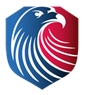 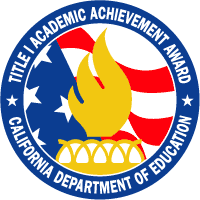 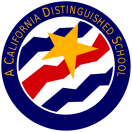 Stakeholder Input
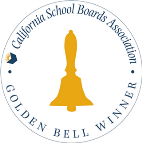 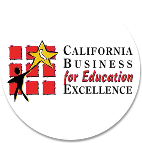 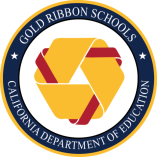 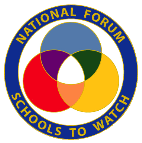 Input from stakeholders is obtained through annual surveys of parents, staff, and students in addition to regularly scheduled meetings of staff and the PTA.
Data Review
All sites have reviewed their data with School Site Council to determine goals for the 2022-22 year.
 
There was no state testing data for the 2019-2020 school year, and we have preliminary data from the 2021 testing administration. Data reviewed is from local sources and adjustments will be made once additional state data can be analyzed from the spring of 2022.
El Portal Elementary School
School Goal 1: Academic Excellence in English/Language Arts and Math
By June 2023, El Portal students will continue to demonstrate a high level of achievement and growth toward achievement of college and careers readiness in both English Language Arts (ELA) and Math on annual CAASPP Smarter Balanced assessments, including any significant subgroups performing below "green" status, as measured by annual California School Dashboard reports, as well as school level assessment data, as listed below under the metric/indicator section.  

Annual Measurable Outcomes:
California School Dashboard Rating in ELA- Green or Blue
Baseline 53% Met or Exceeded - Goal: 70% 
California School Dashboard Rating in Math- Green or Blue
Baseline 42% Met or Exceeded - Goal: 70%
iReady Benchmarks- School-wide achievement of at least 100% meeting expected annual personal instruction growth goals in reading and math

District Strategic Goal: 
ACADEMIC EXCELLENCE - LEARNING FOR ALL STUDENTS Vision: Every student experiences educational success at the highest levels of achievement. We believe that each student has a unique ability to learn in an environment that is enriched with a challenging curriculum, where learning is modeled and expectations are both known and high. We expect all students to demonstrate continued and improved academic achievement, through Collaboration, Communication, Critical thinking, and Creativity, to be college and career ready, and to become lifelong learners.
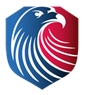 El Portal Elementary School
School Goal 2: Student and Family Engagement
El Portal will maintain a high level of engagement measured by daily attendance rate, chronically absent rate, and attendance and participation in Quest (Grades 3 - 6). The percentage of  students participating in QUEST intervention/enrichment activities will increase over each trimester, with highest percentage in the Spring. QUEST's goal is to create an environment where students are excited to come to school by providing opportunities for them to explore their own passions, encourages creativity, and provides a choice in what they learn all while partnering with families and the communities. 

Annual Measurable Outcomes:
California School Dashboard Rating in ELA- Green or Blue
Baseline - Orange
Chronic Absentee Rate
Percentage of students participating in Quest
Baseline 74%
Parent Survey

District Strategic Goal: 
SCHOOL/ FAMILY/ COMMUNITY PARTNERSHIPS & COMMUNICATION Vision: High quality student learning is supported by partnerships. We believe these partnerships are enhanced through effective communication and collaboration. We establish a culture which encourages positive relationships among our students, staff, and families as well as educational, business, and community partners. We believe these partnerships and communication must be nurtured to optimize opportunities for learning and personal growth for students.
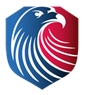 El Portal Elementary School
School Goal 3: School Climate and Culture 
El Portal will maintain a positive and safe campus climate and culture, as measured by the annual California School Dashboard Indicator, parent survey data, No Excuses University systems data, and annual suspension date.  

Annual Measurable Outcomes:
California School Dashboard Rating in ELA- Green or Blue
Baseline - Yellow
No Excuses Data Collection Goal Sheets
Parent Survey regarding student happiness at school
Baseline - 94% Agree/Strongly Agree



District Strategic Goal: 
SAFE, ORDERLY, POSITIVE, RESPECTFUL LEARNING ENVIRONMENTS Vision: All campuses provide an aesthetic, orderly environment that is organized to ensure learning. We believe in a collaborative spirit of place where all feel safe, welcomed, valued, and respected. We foster a culture that promotes the emotional health, safety, well-being and involvement of students, staff, family and community.
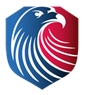 El Portal Elementary School
School Goal 4: Academic Achievement of English Learners 
English Language Learners will demonstrate growth in achievement in students meeting or exceeding college and career readiness standards in English Language Arts, as Measured by annual, ELPAC, reclassification rate, and CAASPP results.  

Annual Measurable Outcomes:
CAASPP Results ELA- 5% growth in the percentage of ELL students meeting or exceeding standards on annual CAASPP assessments 
Baseline - Blue
ELPAC- 6% growth in the percentage of students scoring level 3 or 4 on annual ELPAC
Baseline - 64%
Reclassification- 8% growth in the percentage of students meeting the criteria for RFEP 
Baseline - 17%

District Strategic Goal: 
ACADEMIC EXCELLENCE - LEARNING FOR ALL STUDENTS Vision: Every student experiences educational success at the highest levels of achievement. We believe that each student has a unique ability to learn in an environment that is enriched with a challenging curriculum, where learning is modeled and expectations are both known and high. We expect all students to demonstrate continued and improved academic achievement, through Collaboration, Communication, Critical thinking, and Creativity, to be college and career ready, and to become lifelong learners.
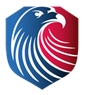 Jordan Elementary School
School Goal 1: Academic Excellence in Language Arts and Math  
Annual Measurable Outcome: Students will improve their understanding of mathematical concepts as demonstrated by their improvement in solving mathematical problems

Annual Measurable Outcomes:
Spring 2023 i-Ready data - 48% will be at grade level 
Baseline - 28 % of students are at grade level
Spring 2023 CAASPP data - Standard Not Met % will decrease by 5%
Baseline -47.56 %  of students scored Standard Not Met (2019)
2023 California School Dashboard - Green or Blue
Baseline - Green (2019)

District Strategic Goal: 
ACADEMIC EXCELLENCE - LEARNING FOR ALL STUDENTS Vision: Every student experiences educational success at the highest levels of achievement. We believe that each student has a unique ability to learn in an environment that is enriched with a challenging curriculum, where learning is modeled and expectations are both known and high. We expect all students to demonstrate continued and improved academic achievement, through Collaboration, Communication, Critical thinking, and Creativity, to be college and career ready, and to become lifelong learners.
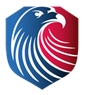 Jordan Elementary School
School Goal 2: Academic Excellence in Language Arts and Math  
Annual Measurable Outcome: Students in grades K through six will demonstrate an improvement in their reading comprehension and vocabulary skills.

Annual Measurable Outcomes:
Spring 2023 i-Ready data - 69% of student at grade level
Baseline - 44% of students are at grade level (Winter 2022)
Spring 2023 CAASPP data - Standard Not Met % will decrease by 5%
Baseline-20.63 %  of students scored Standard Not Met (2019) 
2023 California School Dashboard - Green or Blue
Baseline - Green (2019)


District Strategic Goal: 
ACADEMIC EXCELLENCE - LEARNING FOR ALL STUDENTS Vision: Every student experiences educational success at the highest levels of achievement. We believe that each student has a unique ability to learn in an environment that is enriched with a challenging curriculum, where learning is modeled and expectations are both known and high. We expect all students to demonstrate continued and improved academic achievement, through Collaboration, Communication, Critical thinking, and Creativity, to be college and career ready, and to become lifelong learners.
Jordan Elementary School
School Goal 3: Climate and Culture
Annual Measurable Outcome:  All stakeholders at Jordan will engage in supporting a positive and safe school culture in which students can be engaged and active participants in their learning.
Annual Measurable Outcomes:
California School Dashboard Rating in Chronic Absentiesm- Green or Blue
Baseline - Yellow
District End of Year Attendance Data - 7%
Baseline - 13% of students are chronically absent (April 2022)
2023 LCAP Parent Survey - 100% of respondents
Baseline - 89.6% of respondents report their child is happy to come to schoo
District Strategic Goal: 
SAFE, ORDERLY, POSITIVE, RESPECTFUL LEARNING ENVIRONMENTS Vision: All campuses provide an aesthetic, orderly environment that is organized to ensure learning. We believe in a collaborative spirit of place where all feel safe, welcomed, valued, and respected. We foster a culture that promotes the emotional health, safety, well-being and involvement of students, staff, family and community.
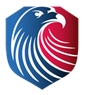 Jordan Elementary School
School Goal 4: Climate and Culture
Jordan staff will increase opportunities for parents/families to actively partner with school staff in support of students' learning.
Annual Measurable Outcomes:
2023 LCAP Parent Survey Data -  100% of respondents 
Baseline 92% of respondents know of opportunities


		
District Strategic Goal: 
SAFE, ORDERLY, POSITIVE, RESPECTFUL LEARNING ENVIRONMENTS Vision: All campuses provide an aesthetic, orderly environment that is organized to ensure learning. We believe in a collaborative spirit of place where all feel safe, welcomed, valued, and respected. We foster a culture that promotes the emotional health, safety, well-being and involvement of students, staff, family and community.
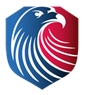 Macy Elementary School
School Goal # 1- School Climate and Culture

Annual Measurable Outcome #1: 
Expected Annual Measurable Outcome: By June 2023, Macy Elementary will continue to improve parent and student engagement and support of a positive and supportive school climate, as measured by the annual California School Dashboard, results from the LCAP parent survey, chronic absenteeism rate, and annual suspension data.

Metric/Indicators & Expected Outcomes:
California School Dashboard Rating for Chronic Absenteeism- Green or Blue
Local Attendance records-98% or above
LCAP Survey- Student Happiness Attending School- 95% or higher
LCAP Survey-Students Feel Welcome at School-95% or higher
Annual Suspension Rate- 1% or lower


District Strategic Goal(s): Safe, Orderly, Positive, Respectful Learning Environments:  All campuses provide an aesthetic, orderly environment that is organized to ensure learning. We believe in a collaborative spirit of place where all feel safe, welcomed, valued, and respected. We foster a culture that promotes the emotional health, safety, well-being and involvement of students, staff, family and community.
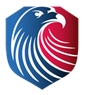 Macy Elementary School
School Goal: # 2- ELA

Annual Measurable Outcome #2: 
Expected Annual Measurable Outcome: By June 2023, the percentage of students in grades 3-6 scoring in the Met or Exceeded achievement level in ELA will be at or above 55%.

Metric/Indicators & Expected Outcomes:
California School Dashboard Rating in ELA- Green or Blue
CAASPP results in ELA- 5% growth in % of students meeting or exceeding standards
iReady Benchmarks- School-wide achievement of at least 100% or higher of expected annual growth goals in reading 

District Strategic Goal(s): DISTRICT GOAL 1: ACADEMIC EXCELLENCE - LEARNING FOR ALL STUDENTS Vision: Every student experiences educational success at the highest levels of achievement. We believe that each student has a unique ability to learn in an environment that is enriched with a challenging curriculum, where learning is modeled and expectations are both known and high. We expect all students to demonstrate continued and improved academic achievement, through Collaboration, Communication, Critical thinking, and Creativity, to be college and career ready, and to become lifelong learners.
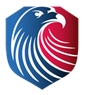 Macy Elementary School
School Goal: # 3 - MATH


Annual Measurable Outcome #3: By June 2023, Macy students will continue to strive towards high levels of academic excellence in relation to being College and Career Ready in Math and 37% will score in the Met or Exceeded the Standard achievement level on the Smarter Balanced assessment.

		Metric/Indicators & Expected Outcomes:
California School Dashboard Rating in Math- Green or Blue
CAASPP results in math- 4% growth in % of students meeting or exceeding standards
iReady Benchmarks- School-wide achievement of at least 100% or higher of expected annual growth goals in math



District Strategic Goal: DISTRICT GOAL 1: ACADEMIC EXCELLENCE - LEARNING FOR ALL STUDENTS Vision: Every student experiences educational success at the highest levels of achievement. We believe that each student has a unique ability to learn in an environment that is enriched with a challenging curriculum, where learning is modeled and expectations are both known and high. We expect all students to demonstrate continued and improved academic achievement, through Collaboration, Communication, Critical thinking, and Creativity, to be college and career ready, and to become lifelong learners.
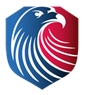 Macy Elementary School
School Goal #4:  School Climate and Culture


Annual Measurable Outcome #4:  By June 2023, Macy will continue to cultivate a school culture that encourages positive feelings among staff and families through continued effective communication and added opportunities for student enrichment above grade level, where appropriate, as evidenced by our LCAP survey results.

Metric/Indicators & Expected Outcomes:
California School Dashboard Rating for School Climate- Green or Blue
LCAP Survey -Parents believe school offers a strong academic program - at or above 95%
LCAP Survey-School Offers adequate opportunities for students to work above grade level - At or above 70%

District Strategic Goal: DISTRICT GOAL 1: ACADEMIC EXCELLENCE - LEARNING FOR ALL STUDENTS Vision: Every student experiences educational success at the highest levels of achievement. We believe that each student has a unique ability to learn in an environment that is enriched with a challenging curriculum, where learning is modeled and expectations are both known and high. We expect all students to demonstrate continued and improved academic achievement, through Collaboration, Communication, Critical thinking, and Creativity, to be college and career ready, and to become lifelong learners.
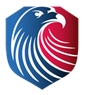 Meadow Green Elementary School
School Goal# 1- School Climate and Culture
Expected Annual Measurable Outcome: By June 2023, Meadow Green will maintain a positive and safe campus climate and culture, as measured by the annual California School Dashboard Indicator, LCAP Survey Data, ODR PBIS Data, and Annual Suspension Rate.

Metric/Indicators & Expected Outcomes:
California School Dashboard Rating- Green or Blue
LCAP Survey- Student Happiness Attending School- 90% or higher
PBIS percentage of Students w/ two or more ODRs- 3% or fewer
Annual Suspension Rate- 1% or lower

District Strategic Goal: Safe, Orderly, Positive, Respectful Learning Environments:  All campuses provide an aesthetic, orderly environment that is organized to ensure learning. We believe in a collaborative spirit of place where all feel safe, welcomed, valued, and respected. We foster a culture that promotes the emotional health, safety, well-being and involvement of students, staff, family and community.
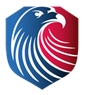 Meadow Green Elementary School
School Goal# 2- Student and Family Engagement
Expected Annual Measurable Outcome: By June 2023, Meadow Green will maintain a high level of student and family engagement as measured by the cumulative average daily attendance rate, rate of chronic absenteeism, and LCAP Survey data.  

Metric/Indicators & Expected Outcomes:
California School Dashboard Rating- Green or Blue
LCAP Survey- Awareness/Participation in Family Events- 90% or higher
Cumulative Average Daily Attendance Rate- 97% or higher
Percentage of students w/ Chronic Absenteeism- 5% or fewer

District Strategic Goal: SCHOOL/ FAMILY/ COMMUNITY PARTNERSHIPS & COMMUNICATION Vision: High quality student learning is supported by partnerships. We believe these partnerships are enhanced through effective communication and collaboration. We establish a culture which encourages positive relationships among our students, staff, and families
as well as educational, business, and community partners. We believe these partnerships and communication must be nurtured to optimize opportunities for learning and personal growth for students.
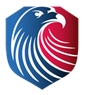 Meadow Green Elementary School
School Goal# 3- Academic Excellence
Expected Annual Measurable Outcome: By June 2023, Meadow Green students will continue to demonstrate a high level of achievement and growth toward mastery in college and career readiness in both English Language Arts (ELA) and Math on Smarter Balanced and other assessments, as measured by annual California School Dashboard Reports, CAASPP results, and school level assessment data.  

Metric/Indicators & Expected Outcomes:
California School Dashboard Rating in ELA- Green or Blue
California School Dashboard Rating in Math- Green or Blue
CAASPP results in ELA- 7% growth in % of students meeting or exceeding standards 
CAASPP results in math- 5% growth in % of students meeting or exceeding standards
iReady Benchmarks- School-wide achievement of at least 100% or higher of expected annual growth goals in reading and math

District Strategic Goal: Academic Excellence - Learning for All Students.  Every student experiences educational success at the highest levels of achievement. We believe that each student has a unique ability to learn in an environment that is enriched with a challenging curriculum, where learning is modeled and expectations are both known and high. We expect all students to demonstrate continued and improved academic achievement, through Collaboration, Communication, Critical thinking, and Creativity, to be college and career ready, and to become lifelong learners.
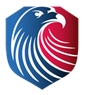 Meadow Green Elementary School
School Goal# 4- ELD- Achievement of English Language Learners
Expected Annual Measurable Outcome: By June 2023, Meadow Green English Language Learner students will demonstrate growth in the achievement of students meeting or exceeding college and career readiness standards in ELA, as measured by the ELPAC assessment, reclassification rate for RFEP status, and CAASPP results.

Metric/Indicators & Expected Outcomes:
CAASPP Results ELA- 5% growth in the percentage of ELL students meeting or exceeding standards on annual CAASPP assessments
ELPAC- 5% growth in the percentage of students scoring level 3 or 4 on annual ELPAC assessments
Reclassification- 6% growth in the percentage of students meeting the criteria for RFEP

District Strategic Goal: Academic Excellence - Learning for All Students
Every student experiences educational success at the highest levels of achievement. We believe that each student has a unique ability to learn in an environment that is enriched with a challenging curriculum, where learning is modeled and expectations are both known and high.  We expect all students to demonstrate continued and improved academic achievement, through Collaboration, Communication, Critical thinking, and Creativity, to be college and career ready, and to become lifelong learners.
The Meadow Green staff and community thanks the Board of Trustees and District Leadership team for your continued support as we continue to strive for excellence for LJSD students.
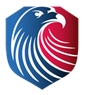 Olita Elementary School
School Goal:  # 1- ELA-Writing

Annual Measurable Outcome: 
By August 2022, the percentage of 3rd to 6th grade students will improve in Writing as measured by the SBAC scores.

.Metric/Indicators & Expected Outcomes:
California School Dashboard Rating in ELA- Green or Blue

CAASPP results in ELA- 5% growth in % of students meeting or exceeding standards

iReady Benchmarks- School-wide achievement of at least 95% or higher of expected annual growth goals in reading 

District Strategic Goal: 
Academic Excellence - Learning for All Students.  Every student experiences educational success at the highest levels of achievement. We believe that each student has a unique ability to learn in an environment that is enriched with a challenging curriculum, where learning is modeled and expectations are both known and high. We expect all students to demonstrate continued and improved academic achievement, through Collaboration, Communication, Critical thinking, and Creativity, to be college and career ready, and to become lifelong learners.
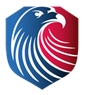 Olita Elementary School
School Goal: # 2- ELD- Achievement of English Language Learners


Annual Measurable Outcome: 
By August 2022, the Hispanic students’ performance points in ELA will improve on the SBAC enough to move from Orange to Yellow as measured on the SBAC Dashboard.

.Metric/Indicators & Expected Outcomes:
California School Dashboard Rating in ELA- Green or Blue

CAASPP results in ELA- 5% growth in % of students meeting or exceeding standards

iReady Benchmarks- School-wide achievement of at least 95% or higher of expected annual growth goals in reading 

District Strategic Goal: 
Academic Excellence - Learning for All Students.  Every student experiences educational success at the highest levels of achievement. We believe that each student has a unique ability to learn in an environment that is enriched with a challenging curriculum, where learning is modeled and expectations are both known and high. We expect all students to demonstrate continued and improved academic achievement, through Collaboration, Communication, Critical thinking, and Creativity, to be college and career ready, and to become lifelong learners.
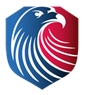 Olita Elementary School
School Goal: #3-Math

Annual Measurable Outcome: 
By August 2022, the English Learners and Socioeconomically Disadvantaged students’ performance points in Math will improve on the SBAC enough to move from Orange to Yellow as measured on the SBAC Dashboard.

.Metric/Indicators & Expected Outcomes:
California School Dashboard Rating in Math- Green or Blue

CAASPP results in Math- 5% growth in % of students meeting or exceeding standards

iReady Benchmarks- School-wide achievement of at least 95% or higher of expected annual growth goals in math 

District Strategic Goal: Academic Excellence - Learning for All Students.  Every student experiences educational success at the highest levels of achievement. We believe that each student has a unique ability to learn in an environment that is enriched with a challenging curriculum, where learning is modeled and expectations are both known and high. We expect all students to demonstrate continued and improved academic achievement, through Collaboration, Communication, Critical thinking, and Creativity, to be college and career ready, and to become lifelong learners.
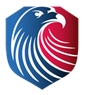 Olita Elementary School
School Goal: #4-School Attendance
	Annual Measurable Outcome:  
	Our Hispanic and Socioeconomically Disadvantaged students will improve their school attendance percentage in order to move from Orange to Yellow as measured by the SBAC Dashboard.

Metric/Indicators & Expected Outcomes:
California School Dashboard Rating- Green or Blue
LCAP Survey- Awareness/Participation in Family Events- 90% or higher
Cumulative Average Daily Attendance Rate- 96% or higher
Percentage of students w/ Chronic Absenteeism- 5% or fewer

District Strategic Goal: SCHOOL/ FAMILY/ COMMUNITY PARTNERSHIPS & COMMUNICATION Vision: High quality student learning is supported by partnerships. We believe these partnerships are enhanced through effective communication and collaboration. We establish a culture which encourages positive relationships among our students, staff, and families
as well as educational, business, and community partners. We believe these partnerships and communication must be nurtured to optimize opportunities for learning and personal growth for students.
Rancho-Starbuck Intermediate School
School Goal 1: 
By May 2023, all students in the English Learner student group will demonstrate growth in ELA and Math by an increase in 10 points toward level 3 as measured by their performance on the California Assessment of Student Performance and Progress (CAASPP).   


Annual Measurable Outcome:  
 ELA/math Dashboard SBAC Data & iReady Diagnostic Assessment Growth


District Strategic Goal: 
Academic Excellence - Learning for All Students
Every student has the potential to reach academic success if given the proper conditions for learning. We believe that each student has a unique ability to learn in an environment that is enriched with a challenging curriculum, where learning is modeled and expectations are both known and high.  We expect all students to demonstrate continued and improved academic achievement in ELA and math as demonstrated by multiple measures of analysis through Collaboration, Communication, Critical Thinking, and Creativity, to be college and career ready, and to become lifelong learners.
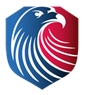 Rancho-Starbuck Intermediate School
School Goal 2:   
By May 2023, all students in the Students with Disabilities subgroup will demonstrate growth in ELA and Math by an increase in 10 points toward level 3 as measured by their performance on the California Assessment of Student Performance and Progress (CAASPP). 


Annual Measurable Outcome:  
 ELA/math Dashboard SBAC Data & iReady Diagnostic Assessment Growth

District Strategic Goal: 
Academic Excellence - Learning for All Students
Every student has the potential to reach academic success if given the proper conditions for learning. We believe that each student has a unique ability to learn in an environment that is enriched with a challenging curriculum, where learning is modeled and expectations are both known and high.  We expect all students to demonstrate continued and improved academic achievement in ELA and math as demonstrated by multiple measures of analysis through Collaboration, Communication, Critical Thinking, and Creativity, to be college and career ready, and to become lifelong learners.
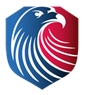 Rancho-Starbuck Intermediate School
School Goal 3: 
It is the goal of Rancho-Starbuck to increase student engagement by continuing to create a positive, safe and nurturing school culture.  
 
Annual Measurable Outcome:  
Student and parent survey results

District Strategic Goal: 
Safe, Orderly, Positive, Respectful Learning Environment: All campuses provide an aesthetic, orderly environment that is organized to ensure learning. We believe in a collaborative spirit of place where all feel safe, welcomed, valued and respected. We foster culture that promotes the emotional health, safety, well-being and involvement of students, staff, family and community.
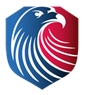 Rancho-Starbuck Intermediate School
School Goal 4:
It is the goal of Rancho-Starbuck to increase student proficiency in reading and math as indicated by iReady across all content areas.


Annual Measurable Outcomes:  
Implementation of school-wide initiatives coupled with iReady personalized instruction and diagnostic growth assessments.

District Strategic Goal: 
Academic Excellence - Learning for All Students
Every student has the potential to reach academic success if given the proper conditions for learning. We believe that each student has a unique ability to learn in an environment that is enriched with a challenging curriculum, where learning is modeled and expectations are both known and high.  We expect all students to demonstrate continued and improved academic achievement in ELA and math as demonstrated by multiple measures of analysis through Collaboration, Communication, Critical Thinking, and Creativity, to be college and career ready, and to become lifelong learners.
Rancho-Starbuck Intermediate School
School Goal 5:
Students will be provided appropriate multi-tiered systems of support to support positive behavior, leadership qualities, and behavior modification support where needed.


Annual Measurable Outcomes:  
Discipline and attendance data

District Strategic Goal: 
Safe, Orderly, Positive, Respectful Learning Environment: All campuses provide an aesthetic, orderly environment that is organized to ensure learning. We believe in a collaborative spirit of place where all feel safe, welcomed, valued and respected. We foster culture that promotes the emotional health, safety, well-being and involvement of students, staff, family and community.
Action Steps and Timelines
Detailed information on the Action Steps and Timelines to meet these goals was provided in the plan itself along with the supporting data to develop these goals.

Any questions or areas that you would like more information on?
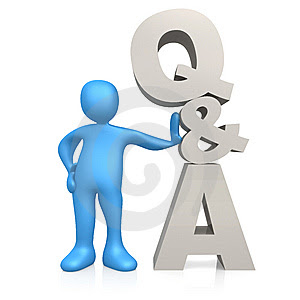